APPASSIMENTO-metoden28.10.2022
Trolle Lindgren
Appassimento metoden
Appassimento betyden vissen, skrumpen.  Begreppet används om passitoviner och betecknar viner som är gjorda på torkade druvor.
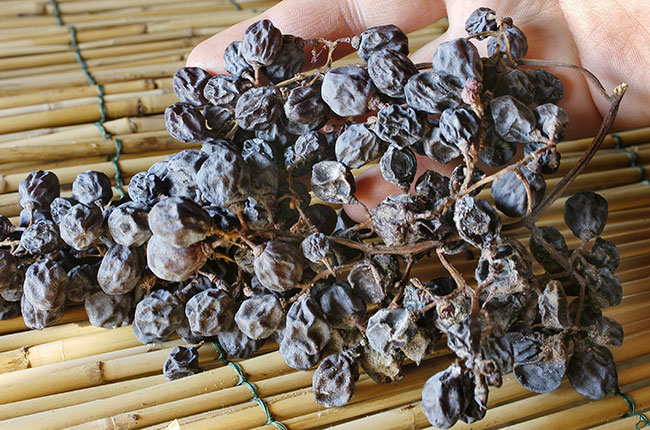 historia
Känd redan under antiken, beskrevs av Hesiodus 800 f.Kr. och Cassiodorus ca 500 e.Kr.
Odlingsområden 1
I dag tillverkas sådana viner i många vinproducerande länder
Strohwin Österrike
Vin de Paille Jura, Frankrike
Australien, Argentina, Chile, Sydafrika, Canada  och USA
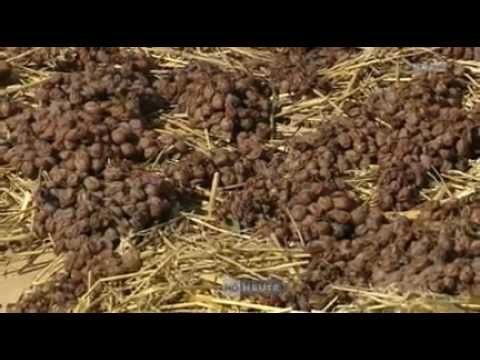 Odlingsområden 2
Italien störst och mest känt
Amarone, Recioto, Sfurzat, Vin Santo, Sagrantino Passito m.fl.
Veneto, Piemonte, Apulien, Lombardiet, Toscana, mfl.
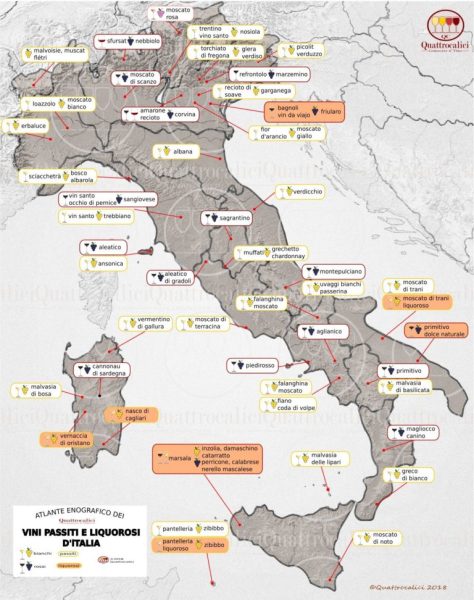 Framställningsmetod 1
Torkning av druvor:
Vikten minskar 25-40 %
Sockerkoncentrationen ökar
Förhållandet mellan fruktos och glukos ändras (mera fruktos) dvs känns sötare
Den skarpa äppelsyran minskar men vinsyran koncentreras
Enzymförändringar som ger ett mera komplext vin
Framställningsmetod 2
Fruttai = torkningshus, tidigare enkla, med manuell vädring, idag ofta datorstyrda med avfuktningssystem
Druvorna  sorteras kontinuerligt
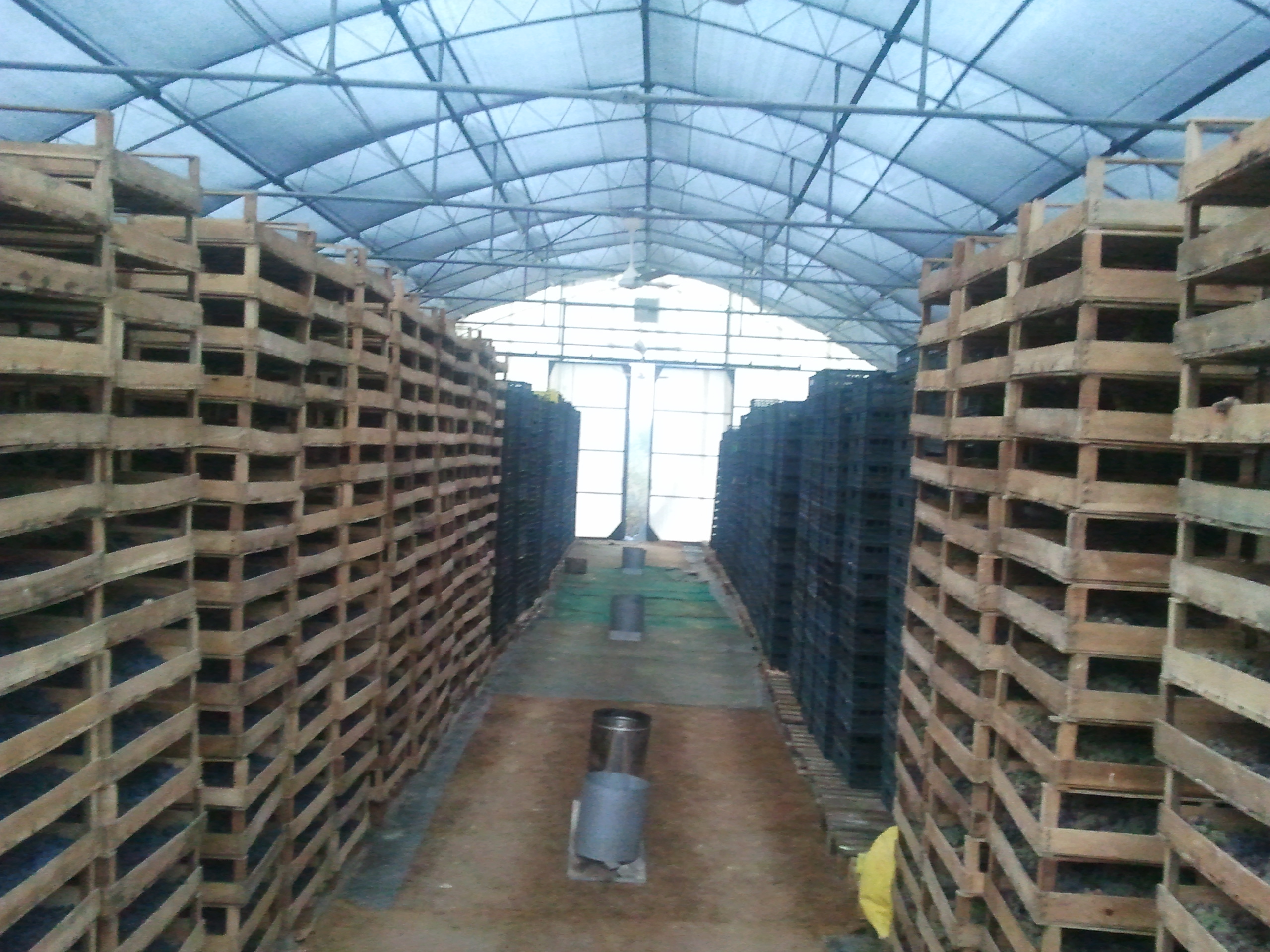 amarone
Torkning för Amarone, kvalitetstillverkare minst 100 dagar, minst 14 % alkohol
Restsockerhalt max 14 g/l
Fatlagring 2-3 år
Amarone är det mest kända vinet gjort med appasimentometoden. Många av de andra appasimentovinerna är idag lågkvalitativa bulkviner, men det finns lysande undantag.
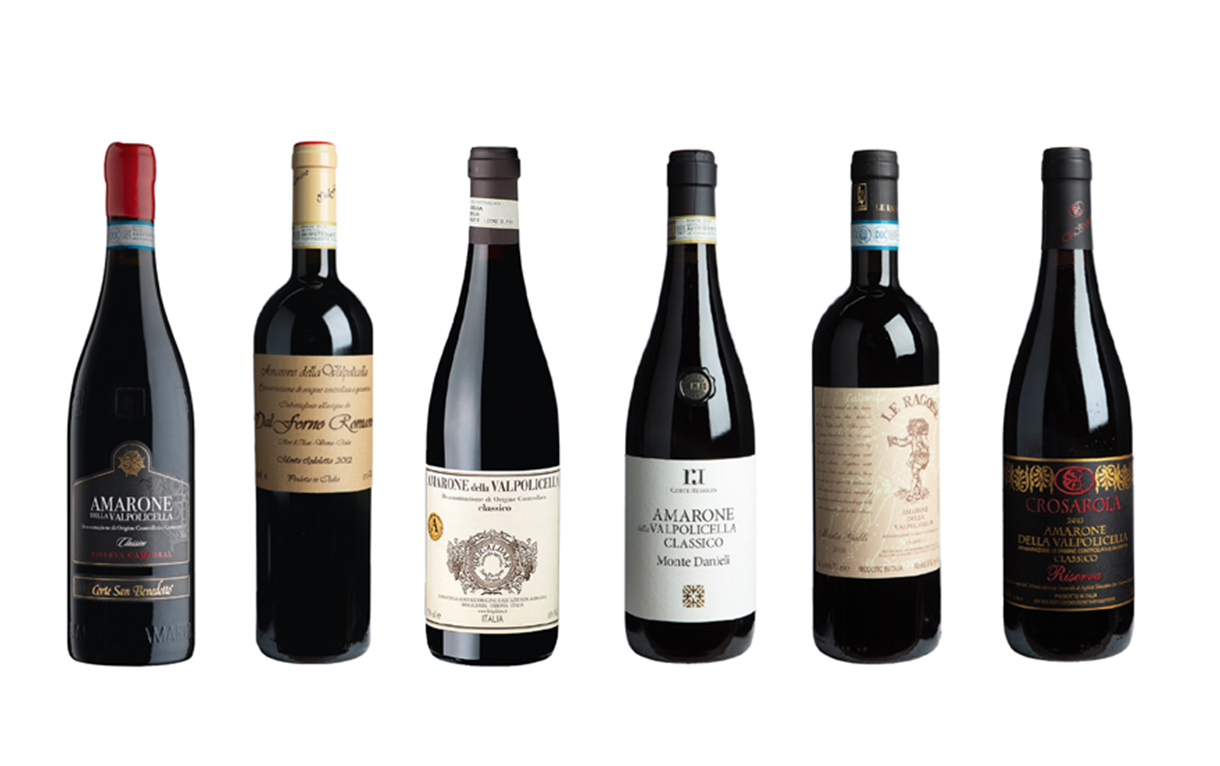 Dikt av cassidorius från ravenna
“Ord förmår icke uttrycka hur rund dess sötma är: 
dess kropp förstärkts av en okänd energi. När den först 
har intagits, blir den så tjock, att den känns som en köttig 
vätska eller en ätbar dryck.”
Sansilvestro Barbera Appassimento, Italien
Fyllig, medelhöga tanniner, toner av björnbärssylt, svartvinbärig, körsbärig
ALKOHOL: 14.0%
SOCKER: 9.0 g/l
SYROR: 6.3 g/l
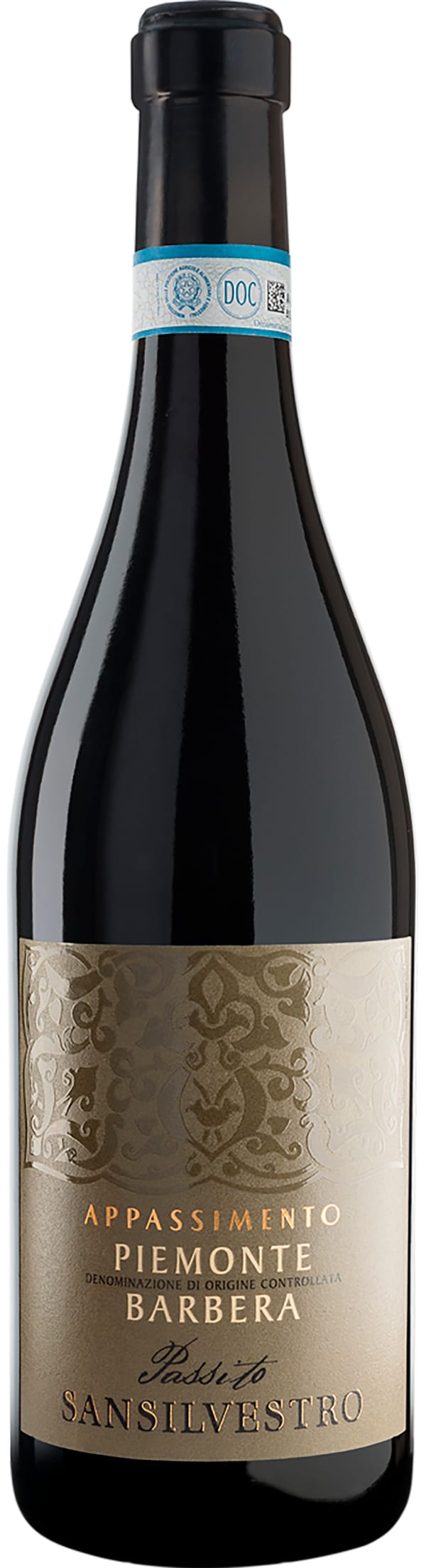 Mayu Gran Reserva Carmenere 2018, Chile
Fyllig, medelhöga tanniner, toner av mörka körsbär, plommonkaraktär, björnbärig, pepprig, lätta inslag av paprika, rostad
ALKOHOL: 15.0%
SOCKER: 5.0 g/l
SYROR: 5.3 g/l
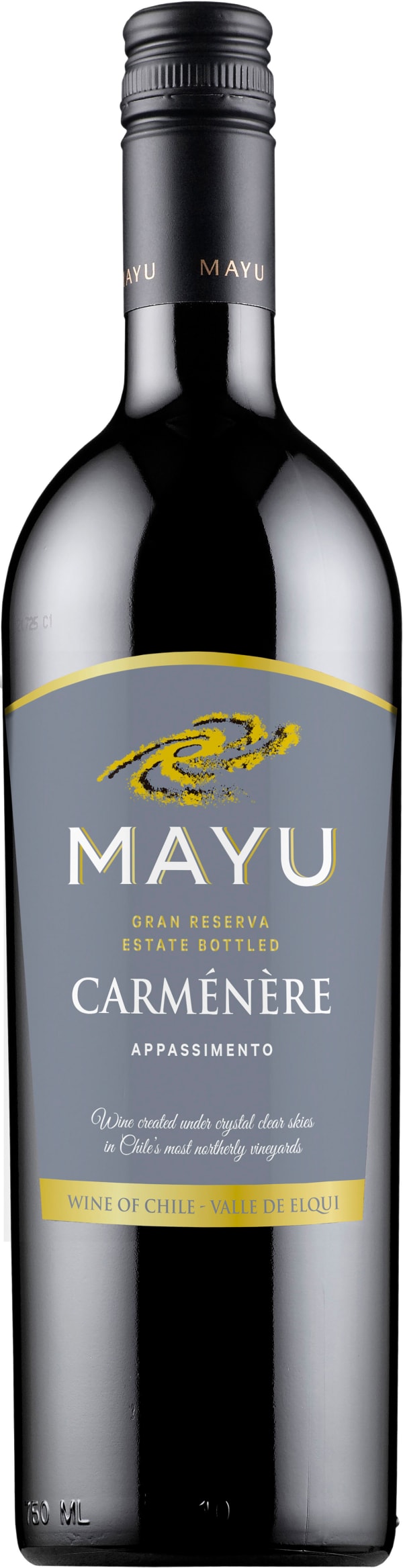 Casa Marrone Gran Marrone Appassimento Primitivo 2020, Italien
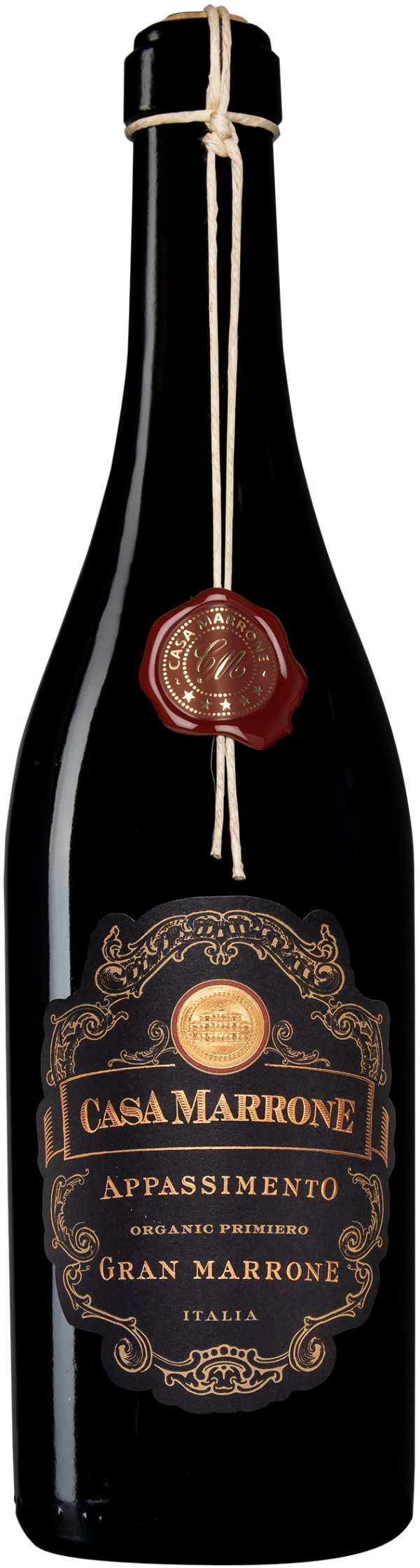 Fyllig, höga tanniner, björnbärig, toner av mörka körsbär, vaniljig, svag läderton, ekig
ALKOHOL: 14.5%
SOCKER: 7.0 g/l
SYROR: 5.8 g/l
Hewitson Le Secateur Shiraz 2020, Australien
Fyllig, medelhöga tanniner, toner av körsbärssylt, vinbärig, mörka plommontoner, lätt vaniljton, rostad
ALKOHOL: 14.0%
SOCKER: 6.0 g/l
SYROR: 5.1 g/l
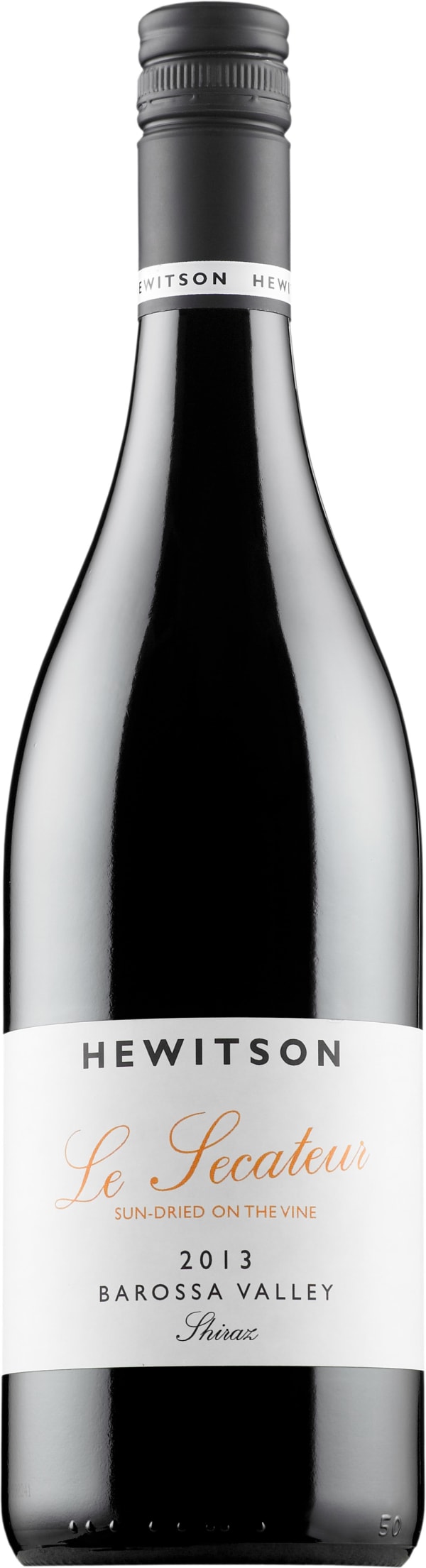 Nino Negri SfurSat Carlo Negri Nebbiolo 2019,	Italien
Medelfyllig, höga tanniner, surkörsbärskaraktär, fikonkaraktär, björnbärig, inslag av medicinalörter, svag lakritston
ALKOHOL: 16.0%
SOCKER: 5.0 g/l
SYROR: 6.2 g/l
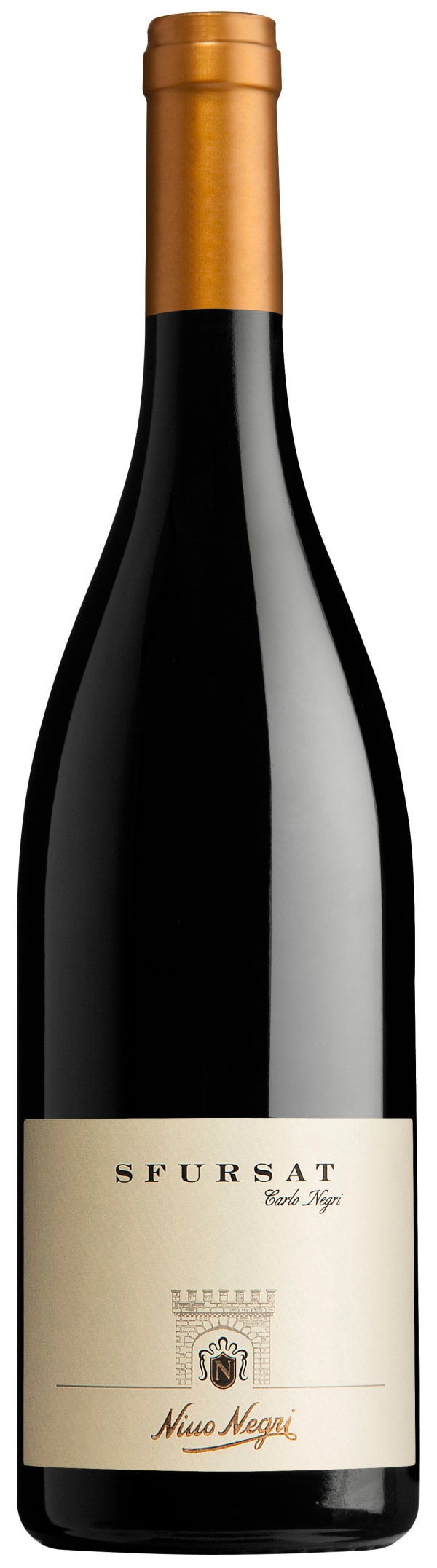 Tommasi Amarone della Valpolicella	Classico 2018,	Italien
Medelfyllig, medelhöga tanniner, björnbärig, fikonkaraktär, surkörsbärskaraktär, kakaotoner, lätt ekighet
ALKOHOL: 15.0%
SOCKER: 5.0 g/l
SYROR: 5.6 g/l
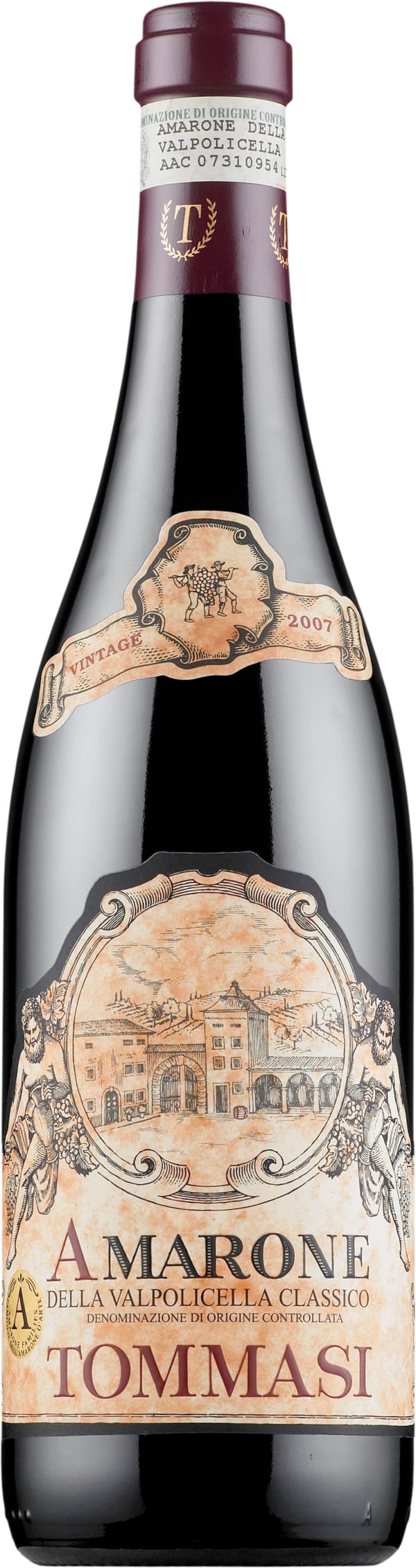 Kvällens viner
Sansilvestro Barbera Appassimento, Italien
Mayu Gran Reserva Carmenere 2018, Chile
Casa Marrone Gran Marrone Appassimento Primitivo 2020, Italien
Hewitson Le Secateur Shiraz 2020, Australien
Nino Negri SfurSat Carlo Negri Nebbiolo 2019, Italien
Tommasi Amarone della Valpolicella Classico 2018, Italien